Fig. 2. Mg-number of PVF olivine vs Mg-number of the rocks containing them. (a) Euhedral phenocrysts and groundmass ...
J Petrology, Volume 46, Issue 8, August 2005, Pages 1603–1643, https://doi.org/10.1093/petrology/egi028
The content of this slide may be subject to copyright: please see the slide notes for details.
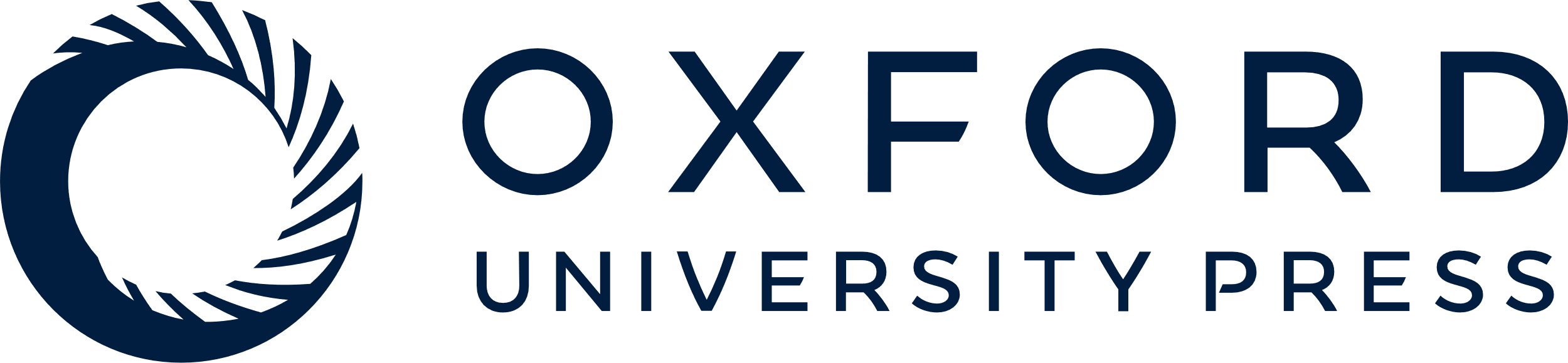 [Speaker Notes: Fig. 2. Mg-number of PVF olivine vs Mg-number of the rocks containing them. (a) Euhedral phenocrysts and groundmass crystals. Individual olivine analyses are short horizontal bars. Crosses for sample 8134 are olivines in a cluster also containing Al-rich clinopyroxenes and Mg–Al-rich spinels (see text). (b) Subhedral, rounded, irregular olivine macrocrysts. Individual olivine analyses are crosses. See text for details.


Unless provided in the caption above, the following copyright applies to the content of this slide: © The Author 2005. Published by Oxford University Press. All rights reserved. For Permissions, please e-mail: journals.permissions@oupjournals.org]